TRANSITIONAL ARRANGEMENTS: OCCUPATIONAL QUALIFICATIONS
ADVANCING THE 0.Q.S.F.
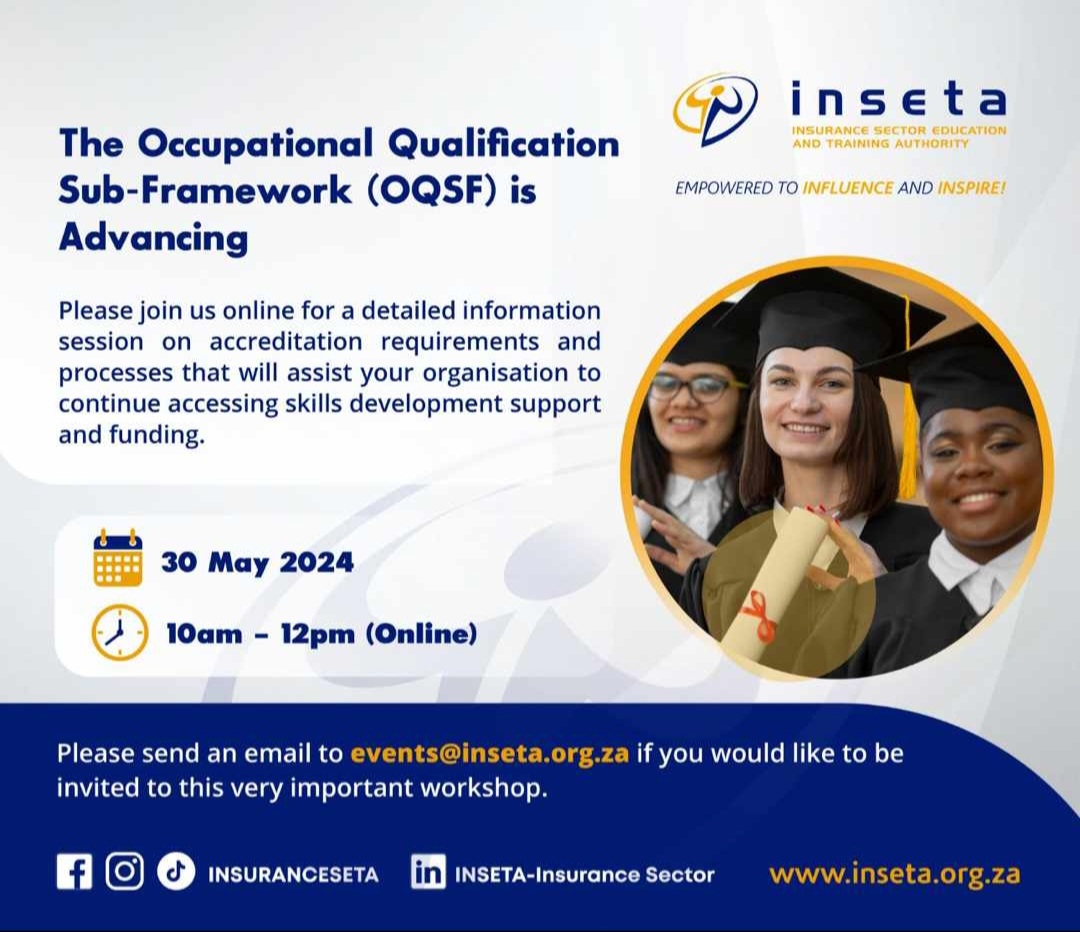 OVERVIEW: LOCATING THE O.Q.S.F.
National Qualifications Framework (NQF) Act number 67 of 2008:
(Chapter 5 sections 26 and 27) outlines the statutory mandate of the Quality Council for Trades & Occupations (QCTO). date of the QCTO. 

The Occupational Qualifications Sub-Framework (OQSF):
The OQSF policy gives guidelines and facilitates the development and registration of quality assured occupational qualifications, part-qualifications, and skills programmes 

Quality Councils in RSA:
UMALUSI – basic education.
COUNCIL FOR HIGHER EDUCATION (CHE) – university programmes.
QCTO – programmes offered by TVET Colleges, SETAs, Artisan Bodies etc.
3
ALIGNING OCCUPATIONAL QUALIFICATIONS TO THE NQF
4
THE 5 DOMAINS – OVERALL RESPONSIBILITIES OF QCTO
IMPORTANT CONSIDERATIONS:
(Establishment, Maintenance, Implementation & Quality Assurance of a Single National Standards Base)
QUALIFICATION DEVELOPMENT:
NEW CURRICULUM, REVIEW & RE-ALIGNMENT OF OLD QUALIFICATIONS
QUALITY ASSURANCE:
COMPLYING WITH ALL THE RULES AND PROCEDURES TO REGISTER AND TRAIN LEARNERS
ACCREDITATION:
PROVISIONING FOR TRAINING PROVIDERS TO BE ACCREDITED TO IMPLEMENT OCCUPATIONAL QUALIFICATIONS
ASSESSMENTS:
MANAGEMENT OF CENTRALISED & SUPERVISED EXTERNAL INTEGRATED SUMMATIVE ASSESSMENTS (EISA)
CERTIFICATION:
GENERATING AND DISTRIBUTION OF CERTIFICATES
5
EMPLOYERS: SUBJECT MATTER EXPECTS
INSETA DATABASE FOR SME’s 
(INSETA will communicate arrangements on how to register)
BENEFITS TO EMPLOYERS
COMPLIANCE WITH THE SKILLS DEVELOPMENT ACT / OQSF POLICY.

OCCUPATION SPECIFIC TRAINING FOR EMPLOYEES/YOUTH – ALIGENED TO OFO CODES.

COMPANIES BECOME PLACE OF LEARNING FOR YOUTH (TALENT PIPELINE).

PARTICIPATION BY EMPLOYERS (SMEs) IN DEVELOPING THE CURRICULUM.

SETA PROGRAMMES TRANSLATE TO EMPLOYEE BENEFITS FOR EMPLOYERS.

MANAGE CLAIMS FOR B.E.E SCORE & TAX REBATES (WHERE RELEVANT).

OTHER
GIVING LIFE TO OCCUPATIONAL QUALIFICATIONS
SME ROLES
The SETA Needs You
WSP/ATR INCLUSION
DG APPLICATIONS:
Learnerships
Study Bursary
Short Skills Programs
8
SKILLS DEVELOPMENT PROVIDERS – TRAINING IMPLEMENTATION
DISCUSSION HIGHLIGHTS
(VALID) ACCREDITATION OF SDPs:
 Per Qualification – Per Site
RECRUITMENT & REGISTRATION OF LEARNERS:
Completed LEISA Tool Within 21 Days of Training Commencement
MONITORING OF TRAINING:
SDP Compliance With PoE Requirements, EISA Readiness etc.
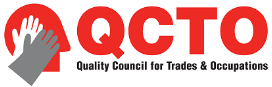 ASSESSMENT & CERTIFICATION:
Learners Entered for EISA 3 Months Before EISA Exam Date.
9
LEARNER STUDY/LIFE CYCLE: 3 x Phases
Employers:
(Host, Mentor & Coach Learners)
10
11
TRANSITION – IMPORTANT DATES
Important Transition Dates:

30th June 2023 – Last Day to Review any Curriculum for Registered  Legacy Qualifications.
30th June 2024 – Last Day to Enroll New Learners into Legacy Qualifications.
30th June 2027 – Last Day to Exit ALL Learners Registered for Legacy Qualifications.

REQUEST FOR POSSIBLE ADJUSTMENTS TO ABOVE DATES HAS BEEN SUBMITTED TO QCTO
12
GENERAL: ENGAGING WEBSITES FOR INFORMATION
13
Thank You